Gestión Comunitaria
Institución Educativa Rural Padre Luis Antonio Rojas
Rendición de Cuentas 
año 2023
Integrantes
Lic  Carmen  Elvira Ramírez
Lic  Miladis  Bautista
Esp.  Fanny  B.  Fernández
Mag. Cecilia Caceres Parada
1. PROCESO: INCLUSIÓN
Buscar que todos los estudiantes independientemente de su situación personal, social y cultural reciban una atención apropiada y pertinente que responda a sus expectativas
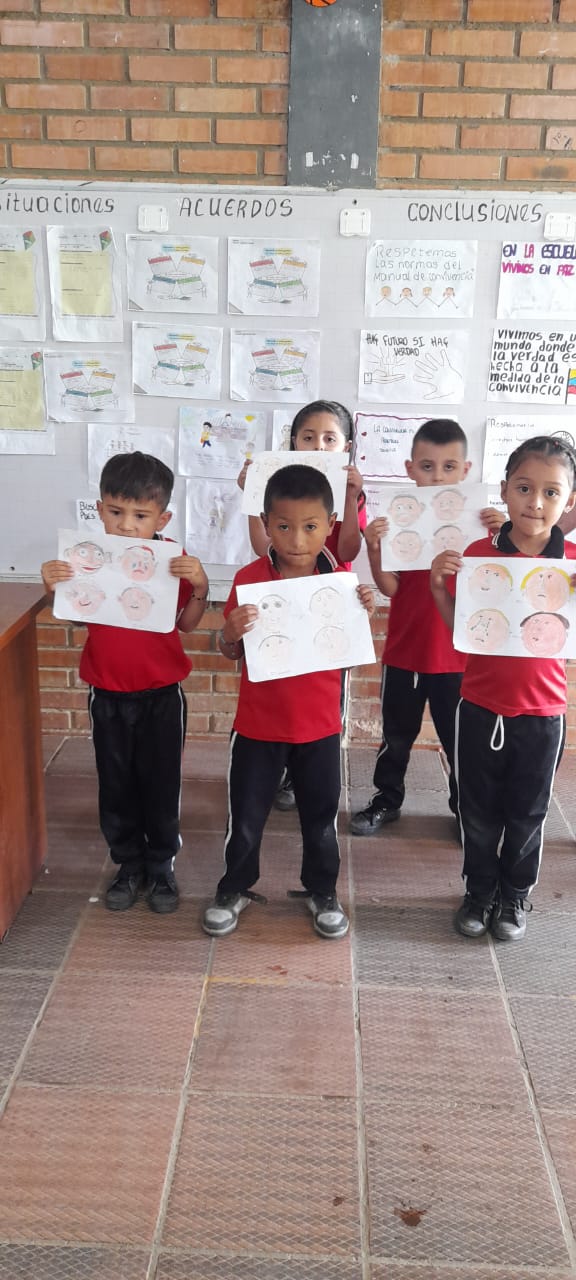 1. PROCESO: INCLUSIÓN
Atención educativa a grupos poblacionales con necesidades especiales y a personas pertenecientes a grupos étnicos, necesidades y expectativas de los estudiantes, proyectos de vida.
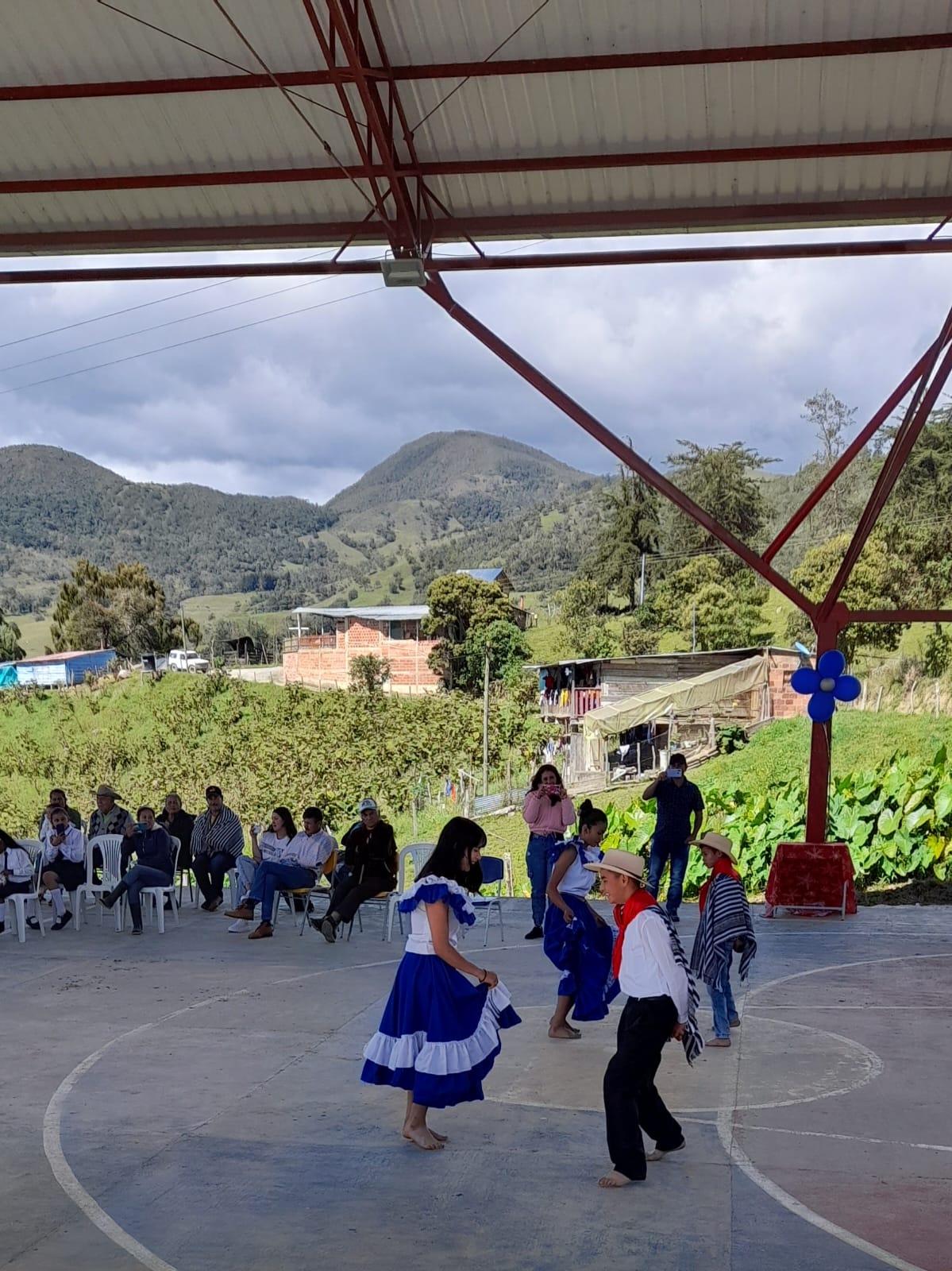 1. PROCESO: INCLUSIÓN
QUE SE  PLANEO:
Durante  el año  escolar  2023  se    diseñaron  planes  de  trabajo para  atender  a la población que experimenta barreras para el aprendizaje.
COMO  SE EJECUTO
Aplicando   modelos pedagógicos flexibles que permitan la inclusión y la atención   de   niños - niñas  adolescentes .
QUE SE PROYECTA
Dar  a conocer  a   la  comunidad  los  avances  evidencias   de  la   población  de  estudio. 
 Recibir apoyo de  los profesionales   en el diagnostico,  seguimiento  y fortalecimiento en los  diferentes  barreras  del aprendizaje  que no se  detectan  en la  observación  y  que  no  han  tenido  avances  en las  aplicaciones  de  actividades  pedagógicas.
2. PROCESO: PROYECCIÓN A LA COMUNIDAD
Poner a disposición de la comunidad educativa un conjunto de servicios para apoyar su bienestar.
Escuela de padres, oferta de servicios a la comunidad, uso de la planta física y de medios, servicio social estudiantil.
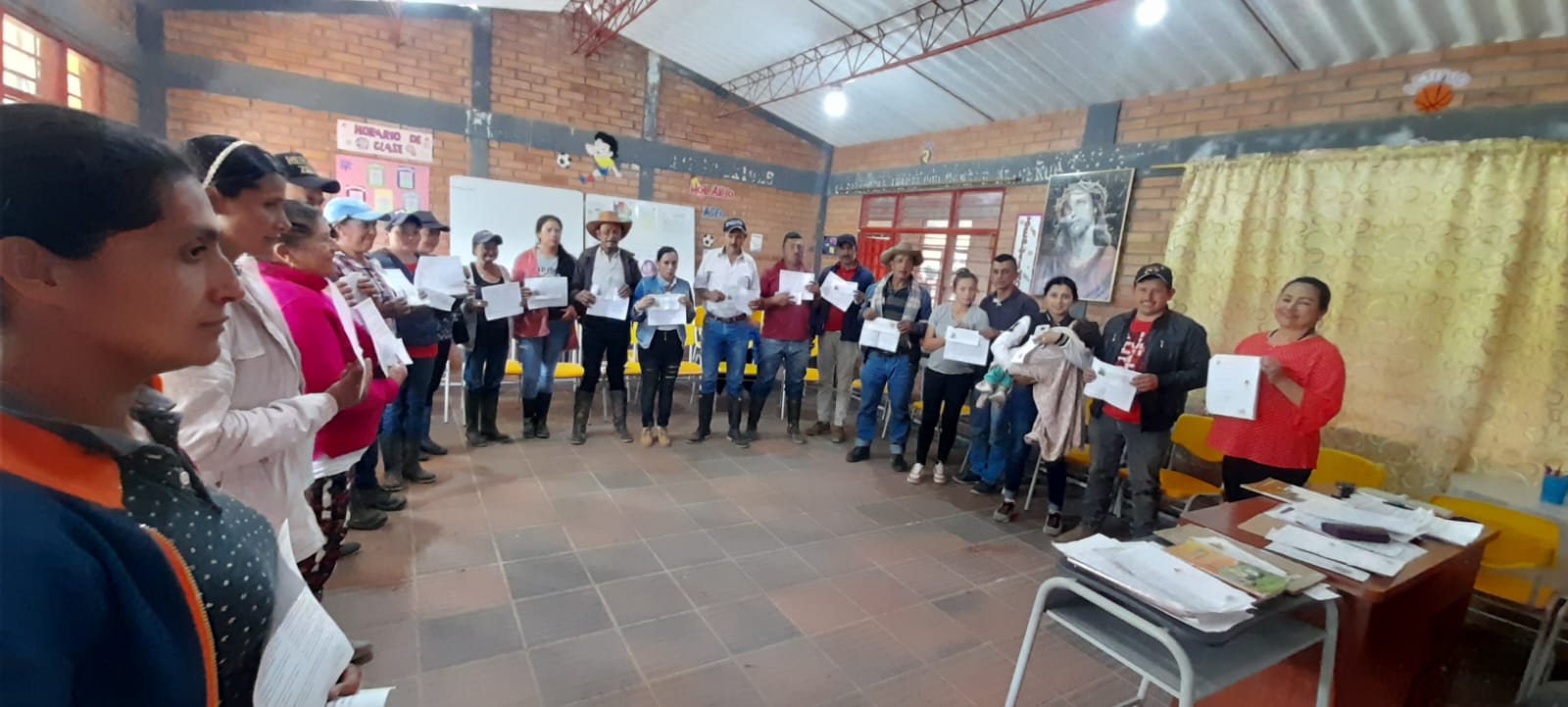 2. PROCESO: PROYECCIÓN A LA COMUNIDAD
QUE SE  PLANEO:
Durante  el año  escolar  2023  permitir  a  la comunidad  educativa  niños- niñas  y adolescentes    las  expresiones  de sus  gustos,   de sus formas  de pensar y actuar en las  decisiones  para  el fortalecimiento   en la relaciones  familiares, sociales  y profesionales. 
COMO  SE EJECUTO
Aplicando   estrategias pedagógicas en los proyectos de  educación en  Derechos  humanos .  y la  Educación para  el  ejercicios  de  derechos  humanos  , sexuales  y reproductivos
2. PROCESO: PROYECCIÓN A LA COMUNIDAD
QUE SE PROYECTA
Fortalecer los proyectos  transversales  con el apoyo  de  entidades  gubernamentales 
EDUCACION PARA  LA SEXUALIDAD   Y LA CONSTRUCCION DE  CUIDADANIA
DERECHOS  HUMANOS SEXUALES  Y REPRODUCTIVOS  -CUIDO MI CUERPO
PREVENCION DE  EMBARAZOS  EN  ADOLESCENTES
DERECHOS  HUMANOS:  Prevención de la violencia  escolar   (  ajuste  de  Manuales  de  Convivencia  desde  las practicas  restaurativas  teniendo en cuenta  el contexto), violencia  intrafamiliar  y violencia  escolar.
USO  DEL  TIEMPO LIBRE:  se enmarca en la necesidad de crear espacios para la lúdica, la creatividad, las vivencias formativas y de apropiación de proyectos de vida, como medio preventivo de la violencia en su entorno escolar y familiar.
Tener  la oportunidad  de profesionalizarse   desde  su contexto rural cumpliendo  son su proyecto  de  vida,  con el fin de  que  no emigren  hacia  las  ciudades.
2. PROCESO: PROYECCIÓN A LA COMUNIDAD
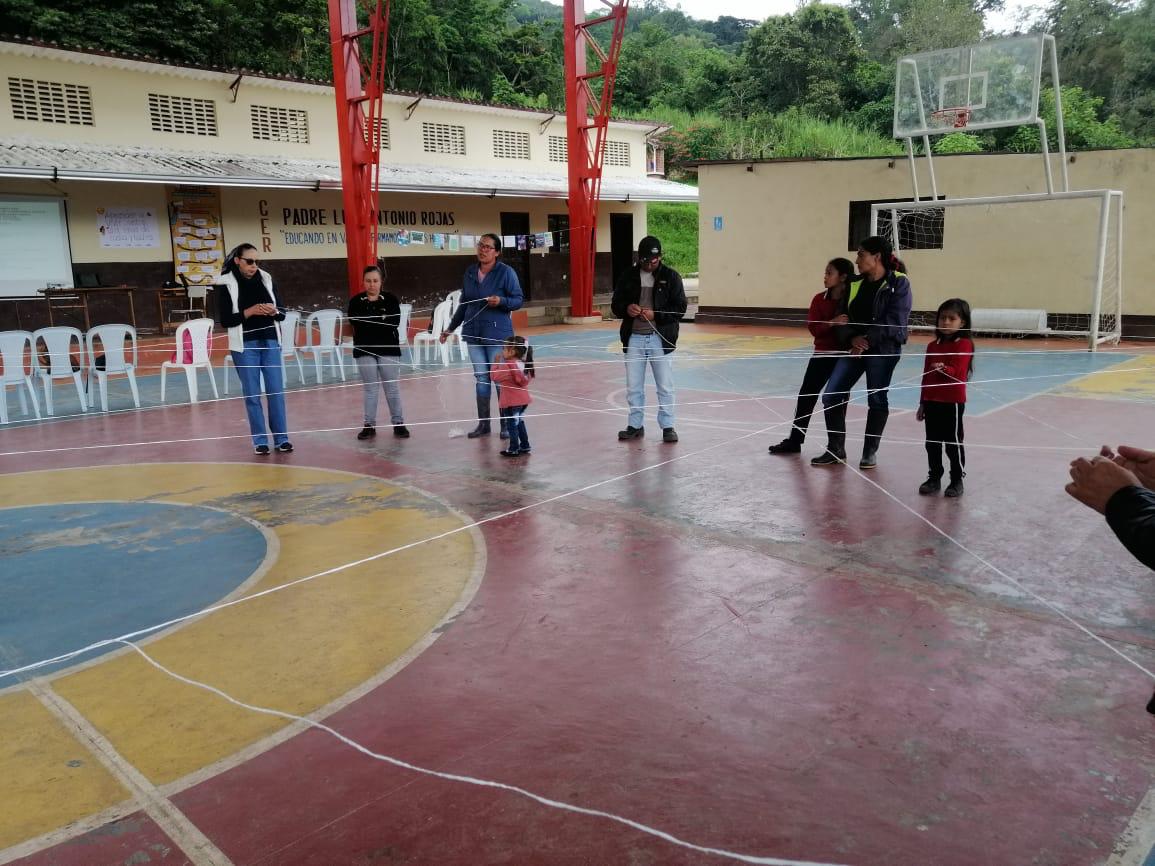 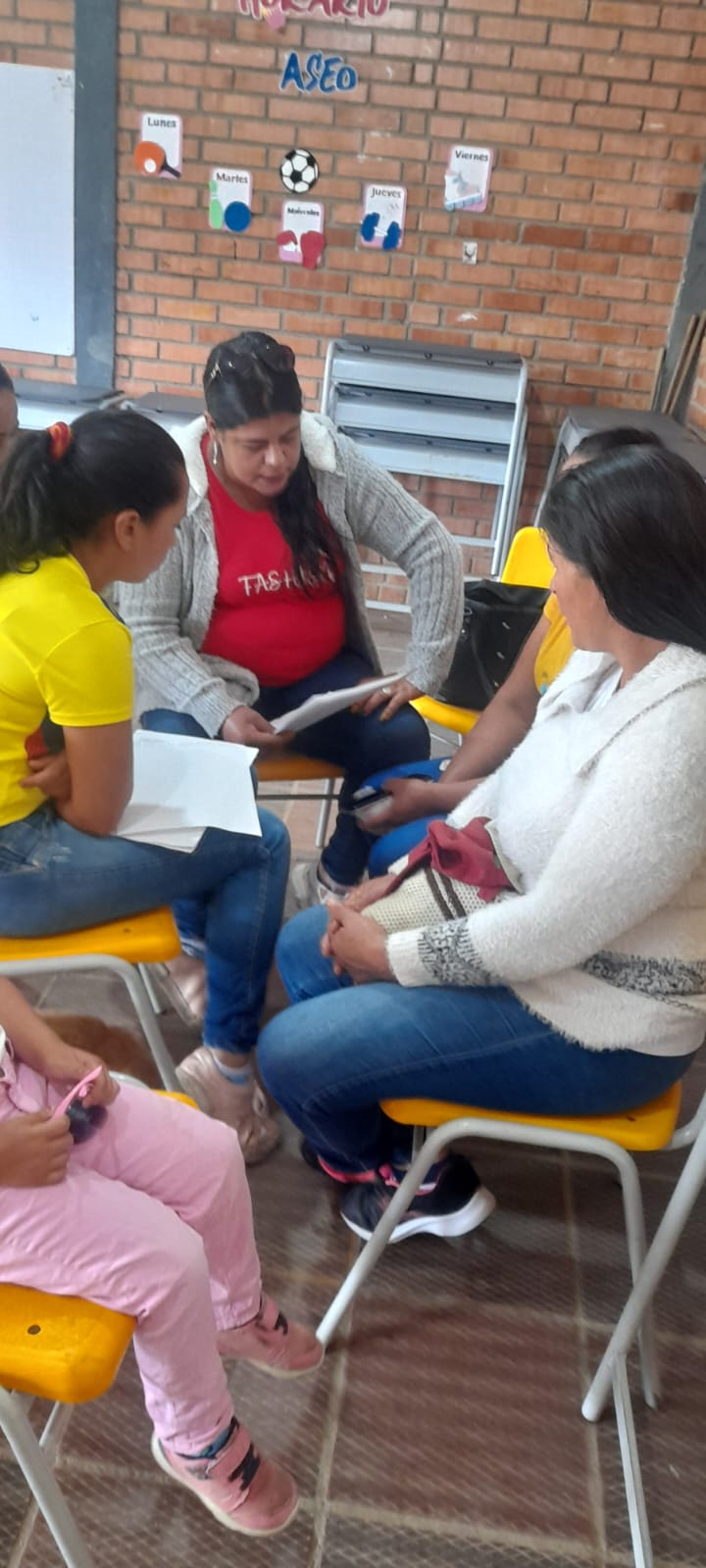 3. PROCESO: PARTICIPACION Y CONVIVENCIA
Contar con instancias de apoyo a la institución educativa que favorezcan una sana convivencia basada en el respeto por los demás, la tolerancia y la valoración de las diferencias
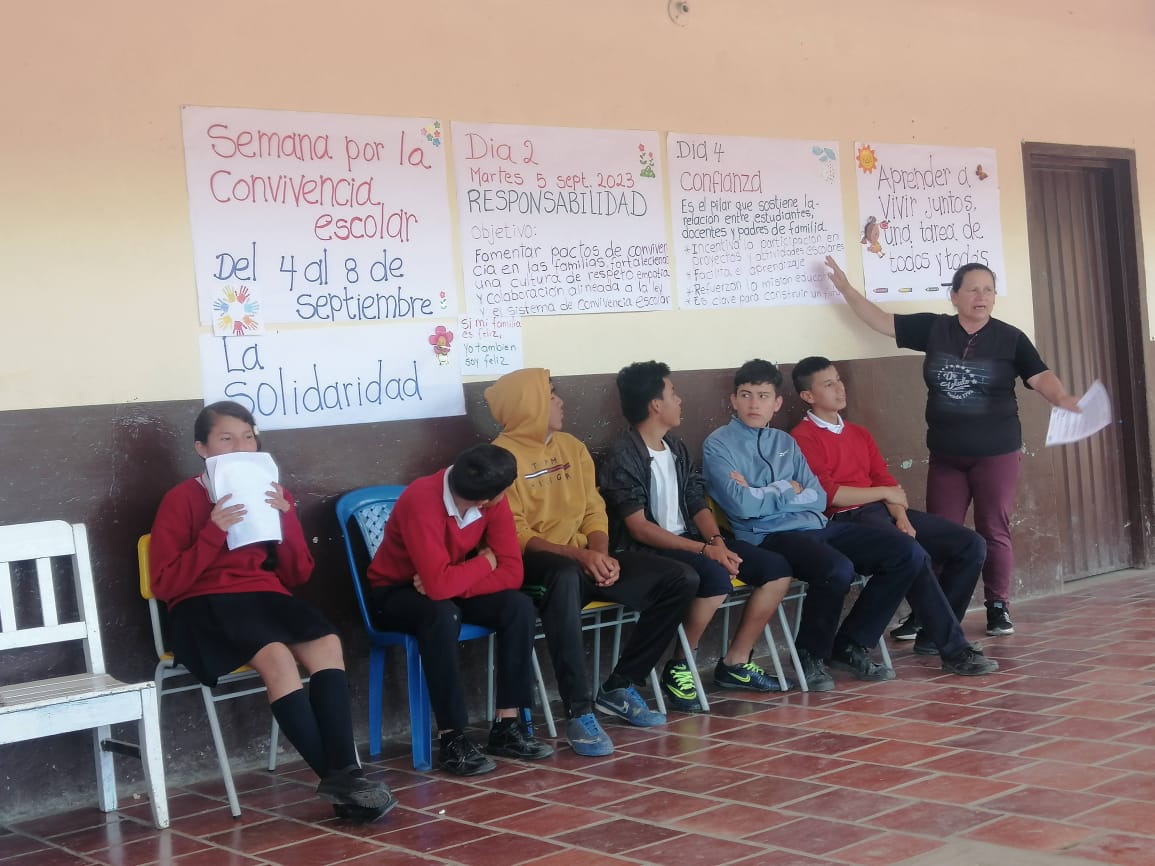 3. PROCESO: PARTICIPACIÓN Y CONVIVENCIA
Participación de estudiantes y padres de familia, asamblea y consejo de padres
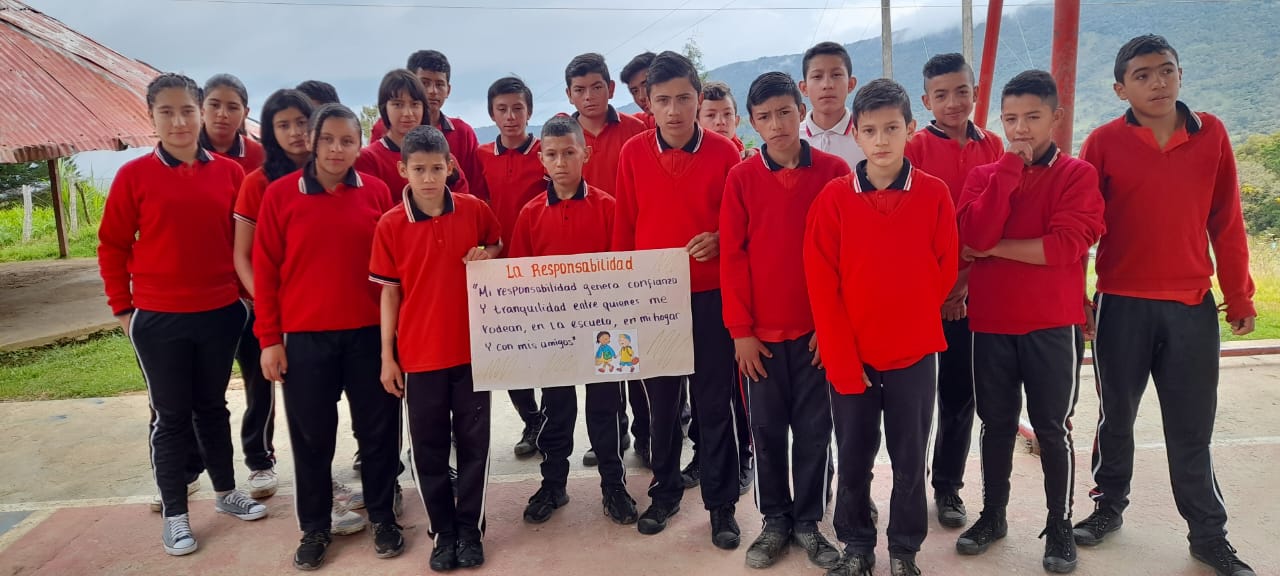 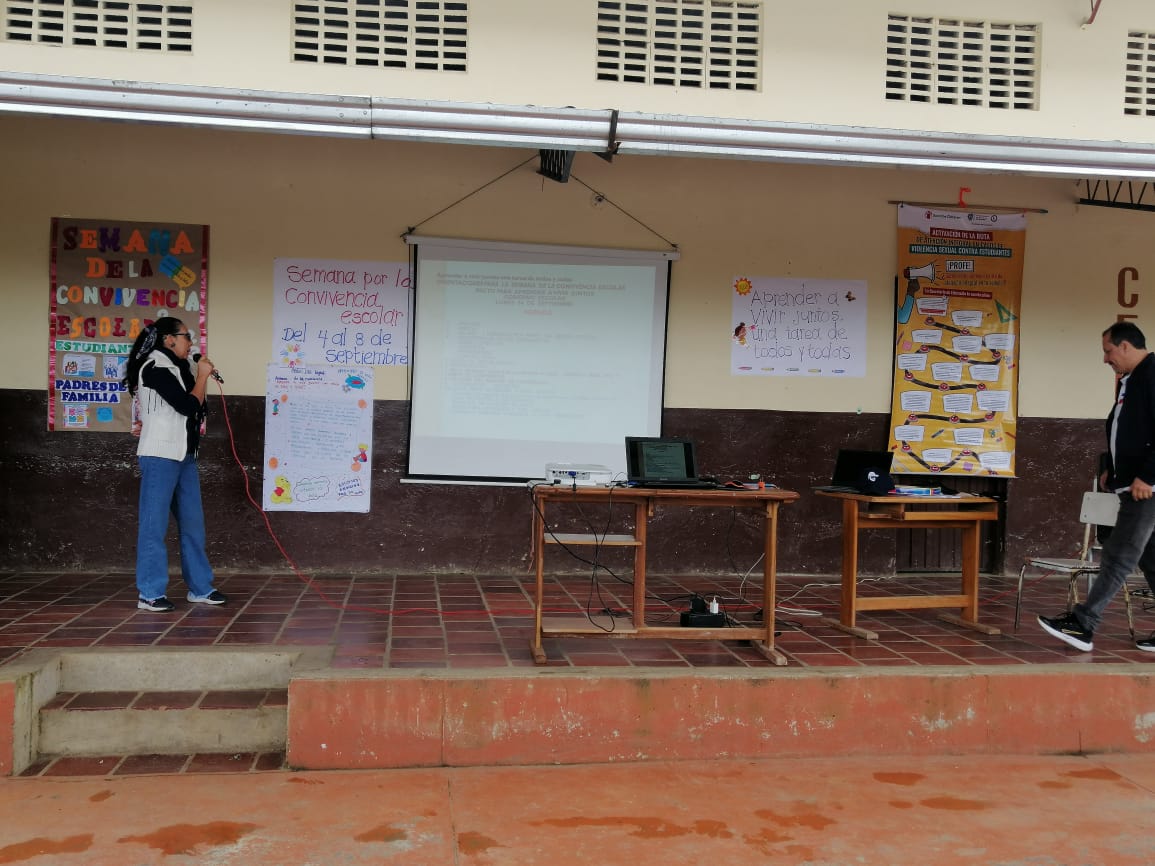 3. PROCESO: PARTICIPACIÓN Y CONVIVENCIA
ESCUELA DE PADRES
QUE SE  PLANEO:
Durante  el  año  2023  realizar    4  escuelas  de  padres  para orientar  a los  integrantes  de las  familias  respecto  a  la  manera  de   apoyar  el proceso  de  aprendizaje  en  el desarrollo de competencias, permitiendo   un   espacio de información , formación y reflexión  de la convivencia  familiar, de sus  deberes como padres  y del apoyo en  la formación de sus  hijos  e hijas
3. PROCESO: PARTICIPACIÓN Y CONVIVENCIA
ESCUELA DE PADRES
COMO  SE EJECUTO.
  Con un metodología    de trabajo  activa  participativa a  través   estudio  de  casos, reflexiones,    de  charlas, dinámicas,  cuentos, documentales,  carteleras.  Etc.
En septiembre  del  año  2023  se llevo  acabo la  semana   por  la  convivencia  escolar  del  4  al  08  de  septiembre  perdiendo  la  participación  de  toda  la comunidad  educativa  con el objetivo  de  reflexionar  “ Aprender  a vivir  juntos  una tarea  de todos  y todas”
Acuerdos  en familia
Cuidemos la vida
Análisis  de  la funciones  y responsabilidades  de los  estamentos del  gobierno escolar
Lo que se  debe  saber  sobre la convivencia  escolar (  acoso  escolar, bullyng, abuso  sexual  activación de la ruta,  clasificación de los tipos de situaciones que se  presentan en los  centros  educativos  que alteran la convivencia)
Comités  de convivencia escolar
3. PROCESO: PARTICIPACIÓN Y CONVIVENCIA
ESCUELA DE PADRES
COMO  SE EJECUTO.
  Con un metodología    de trabajo  activa  participativa a  través   estudio  de  casos, reflexiones,    de  charlas, dinámicas,  cuentos, documentales,  carteleras.  Etc.
En septiembre  del  año  2023  se llevo  acabo la  semana   por  la  convivencia  escolar  del  4  al  08  de  septiembre  perdiendo  la  participación  de  toda  la comunidad  educativa  con el objetivo  de  reflexionar  “ Aprender  a vivir  juntos  una tarea  de todos  y todas”
Acuerdos  en familia
Cuidemos la vida
Análisis  de  la funciones  y responsabilidades  de los  estamentos del  gobierno escolar
Lo que se  debe  saber  sobre la convivencia  escolar (  acoso  escolar, bullyng, abuso  sexual  activación de la ruta,  clasificación de los tipos de situaciones que se  presentan en los  centros  educativos  que alteran la convivencia)
Comités  de convivencia escolar
3. PROCESO: PARTICIPACIÓN Y CONVIVENCIA
ESCUELA DE PADRES
QUE SE PROYECTA
Continuar dinamizando las  escuelas  de  Padres con  apoyo  de  comisaria de familia, personero, ICBF, Salud publica,  y otros
Ajustar  y modificar  los manuales  de convivencia.
 
PRESUPUESTO    EJECUTADO EN SU TOTALIDAD
3. PROCESO: PARTICIPACIÓN Y CONVIVENCIA
ESCUELA DE PADRES
QUE SE PROYECTA
Continuar dinamizando las  escuelas  de  Padres con  apoyo  de  comisaria de familia, personero, ICBF, Salud publica,  y otros
Ajustar  y modificar  los manuales  de convivencia.
 
PRESUPUESTO    EJECUTADO EN SU TOTALIDAD
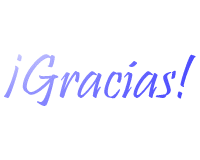